Funding possibilities
Crowdfunding
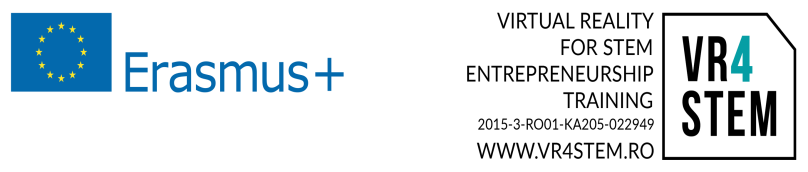 Crowdfunding
today, a widespread model of financing start-ups
it represents a collection of small financial contributions from large numbers of people
crowdfunding rules:
crowd funding advertising campaign platform 
interesting product
2
Crowdfunding
for these purposes following website were founded:
Kickstarter
Indiegogo
Two forms of crowd funding platform campaign:
flexibile funding
all or nothing
3
Flexible funding
you aim to raise € 50,000
actually can "only" € 25,000
these funds can start-up uses for business development
some payments dedicated to crowd funding platform may retain
4
All or nothing
start-up must collect a specified target amount
otherwise these funds will not be provided
therefore, most start-ups selected flexible forms of crowdfunding
5
Example of crowd funding platforms
Their basic characteristics
6
Kickstarter.com
receives projects from around the world, however it is a must to live and have a bank account in the US
keeps 5% of the collected money, another 3-5% is the transaction fee
get them only if you collected all the required sum
the big advantage is that it is intended only for creative projects
7
Indiegogo.com
international platform, anyone can join
charity projects are also permitted 
you get the collected money every time, even if you fail to collect the entire requested amount
they keep 4% of donations (9% if the full amount isn’t collected)
In the case of not-American project transfer charges must be taken into consideration
8
FundedByMe.com
European platform
operates mainly in Northern Europe
also focuses on equity-based crowdfunding (support for the stake in the project, or in the company), which is designed for start-ups
provide support for projects and help them achieve better results
keeping  6% of the amount collected as administrative fee
9
GoFundMe.com
it is a set of tools designed to allow an individual or organization create their own crowd funding platform site within the system and effectively disseminated within social networks
is available in countries with the euro, pay-pal account is required to receive donations
fee is 5% of every donation
nature of the project is limited in no way
10